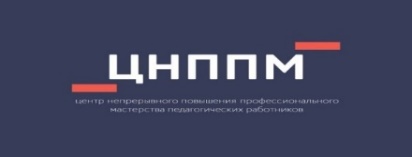 Тема: Решение задач по цитологии на применение знаний в новой ситуации
Подготовил:  
Митриченко А.Н., региональный методист по биологии, 
учитель МАОУ «Татарская гимназия № 84» ГО г. Уфа
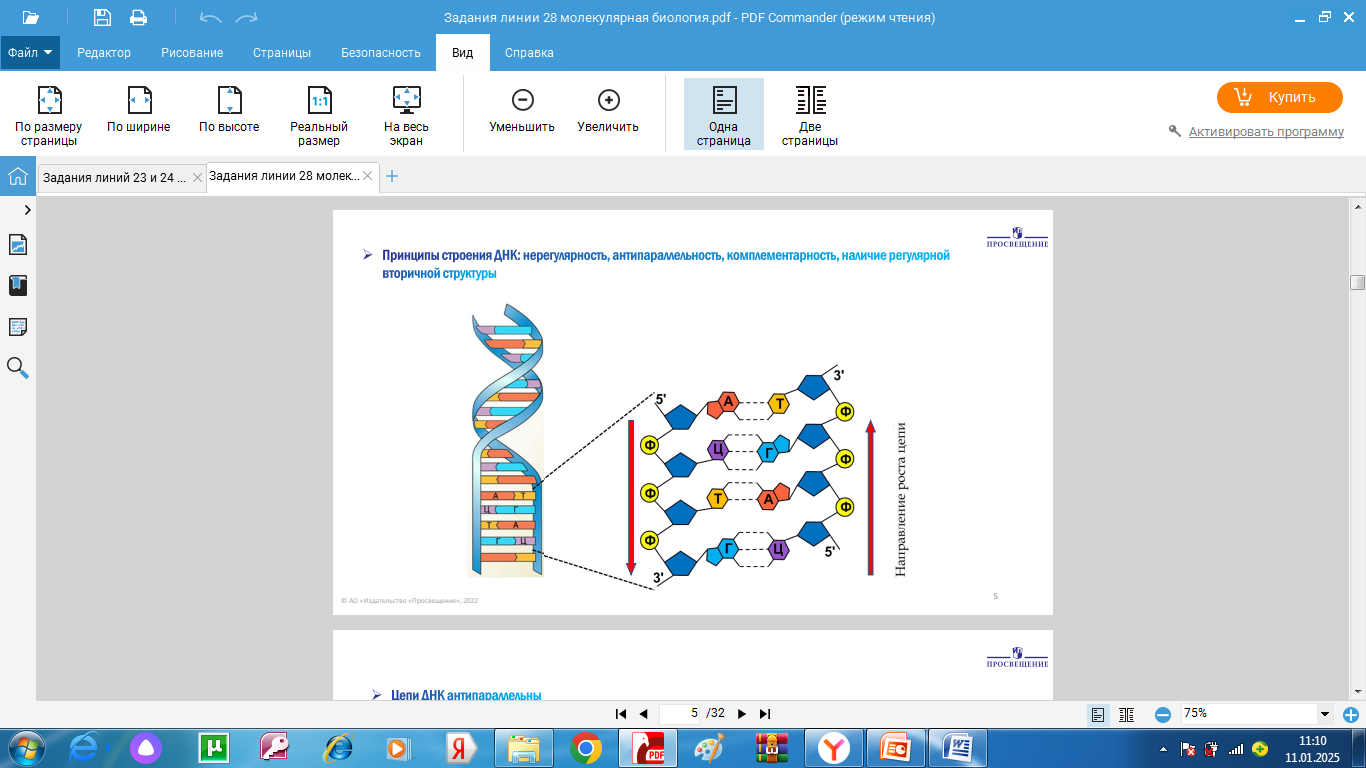 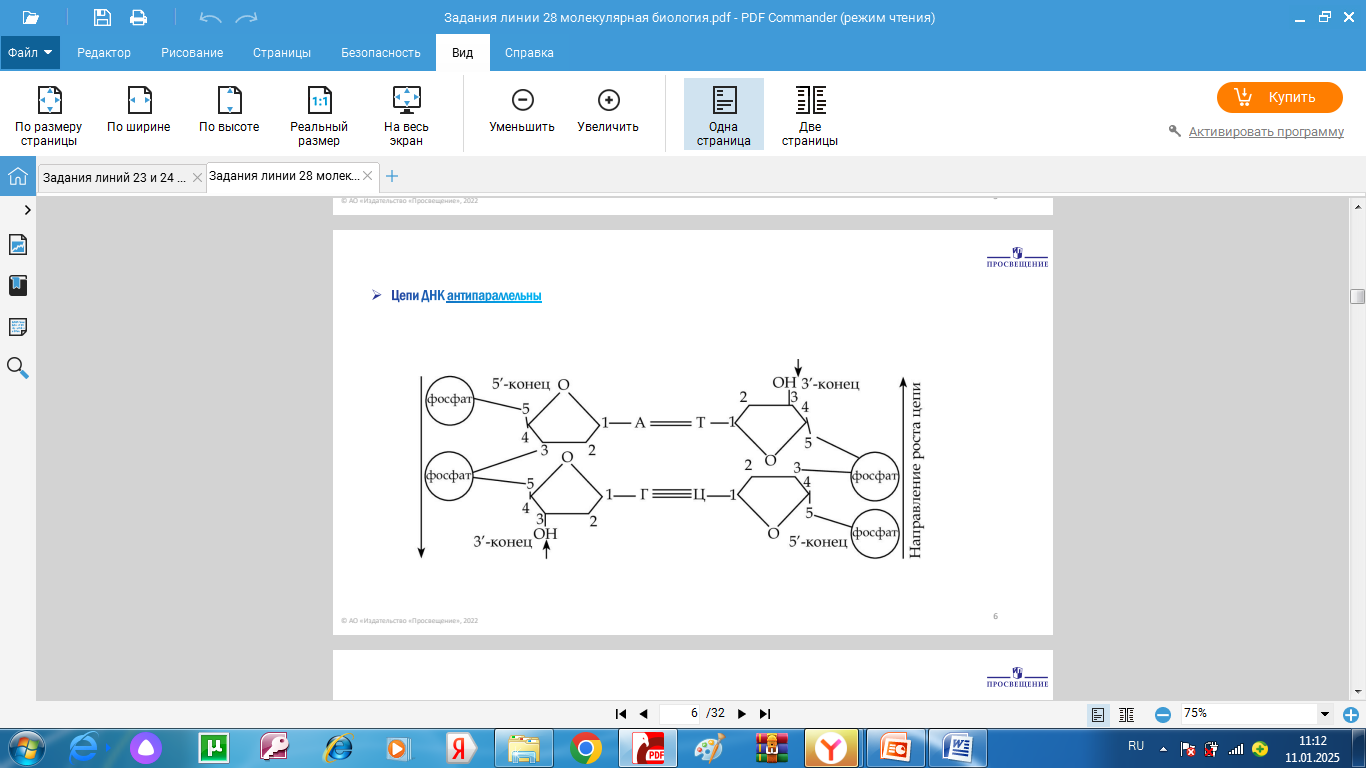 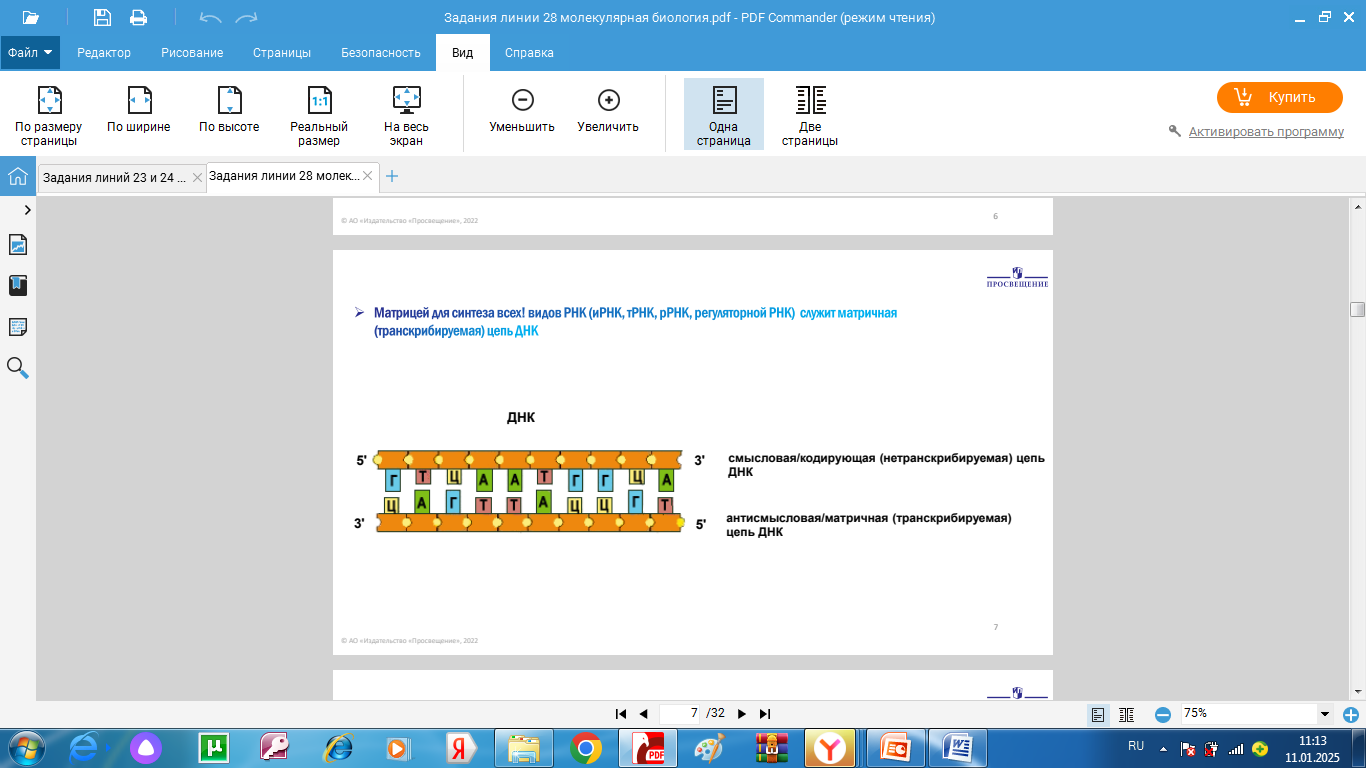 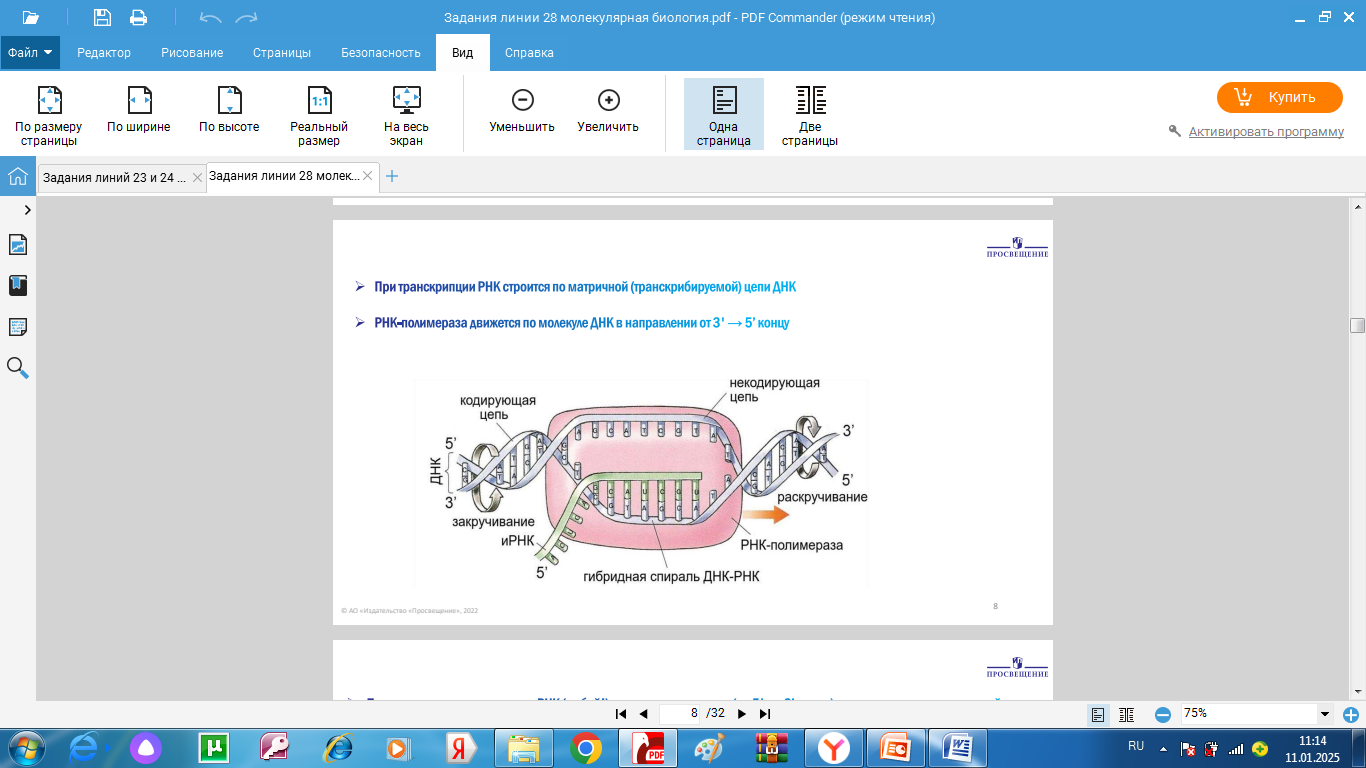 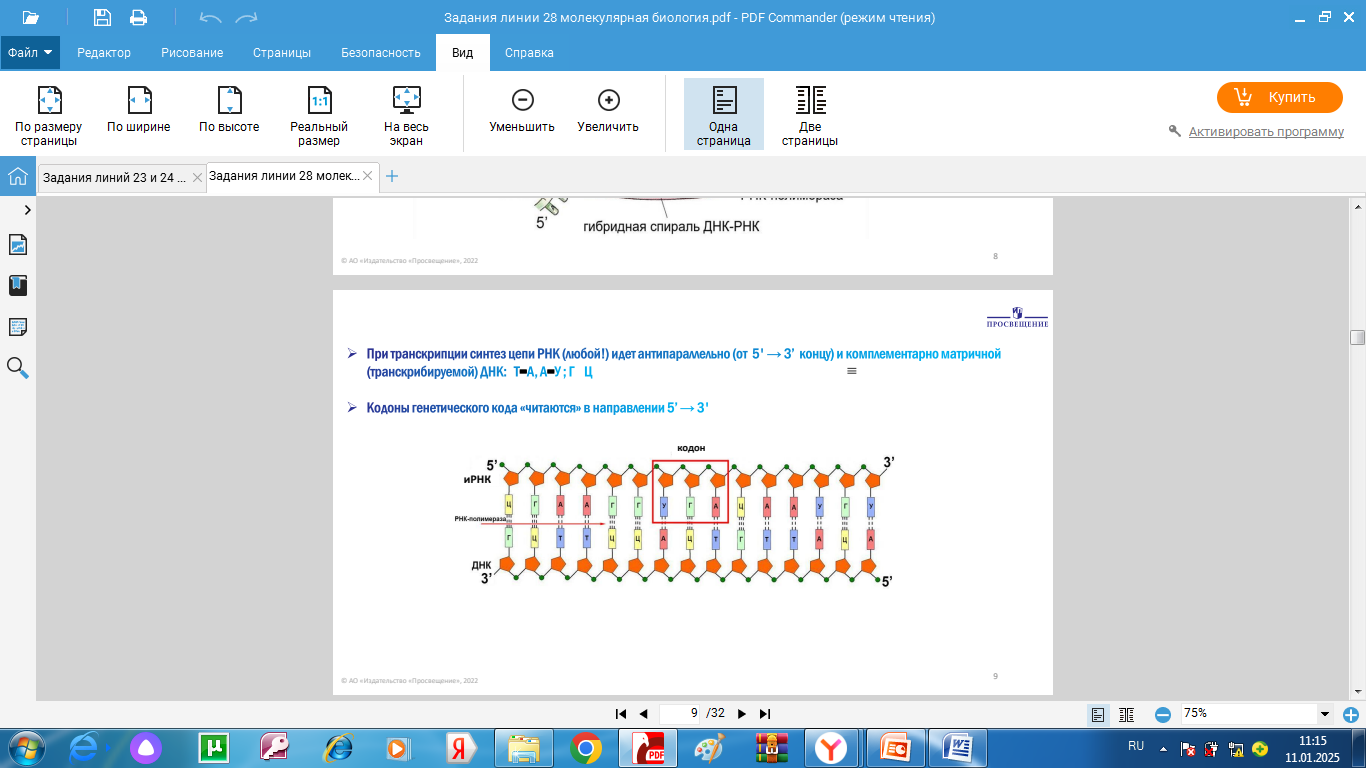 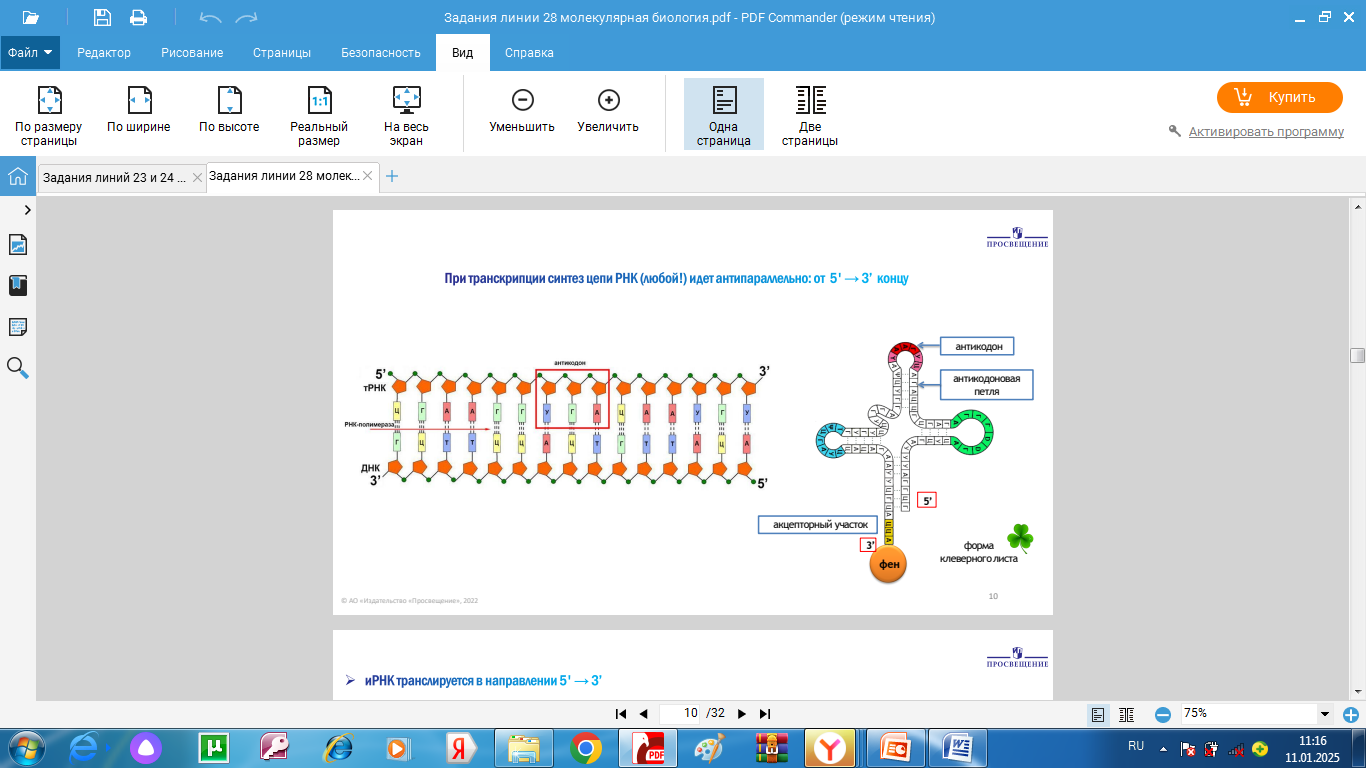 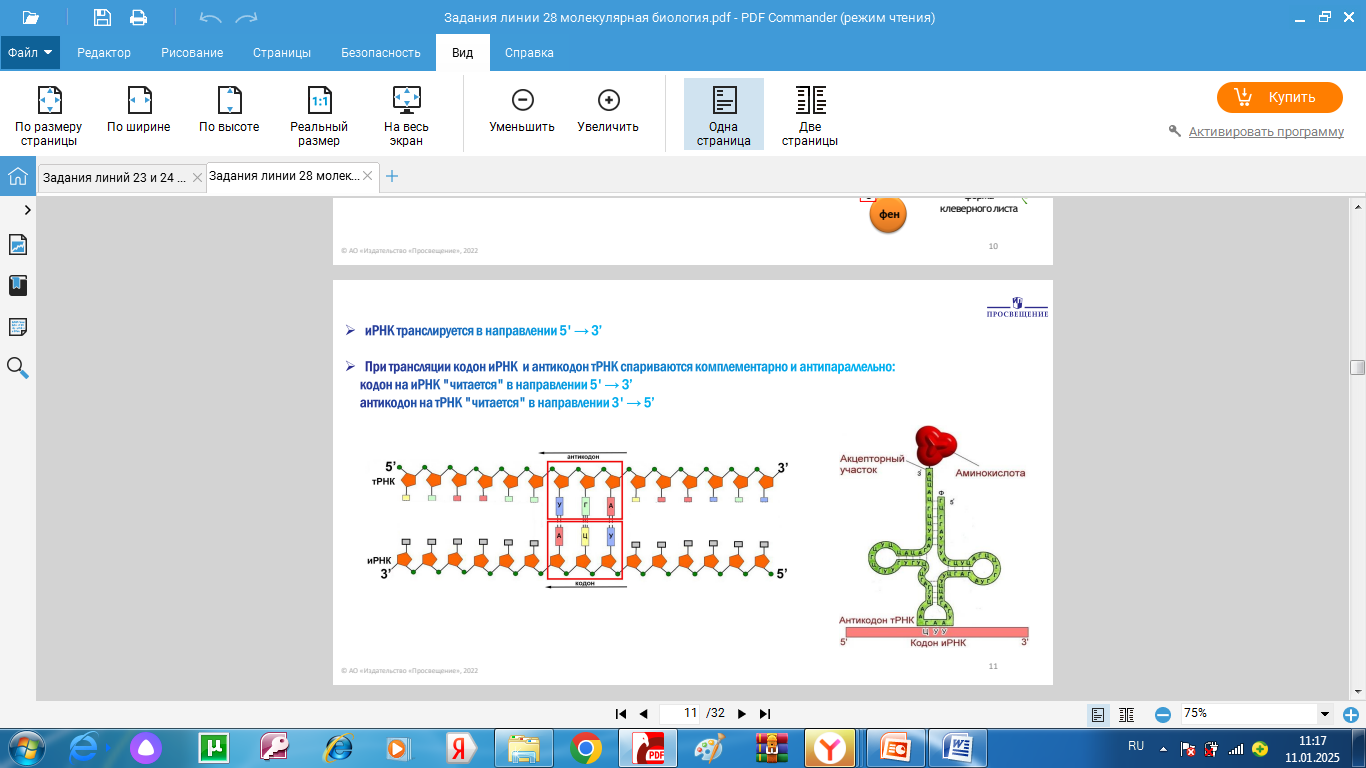 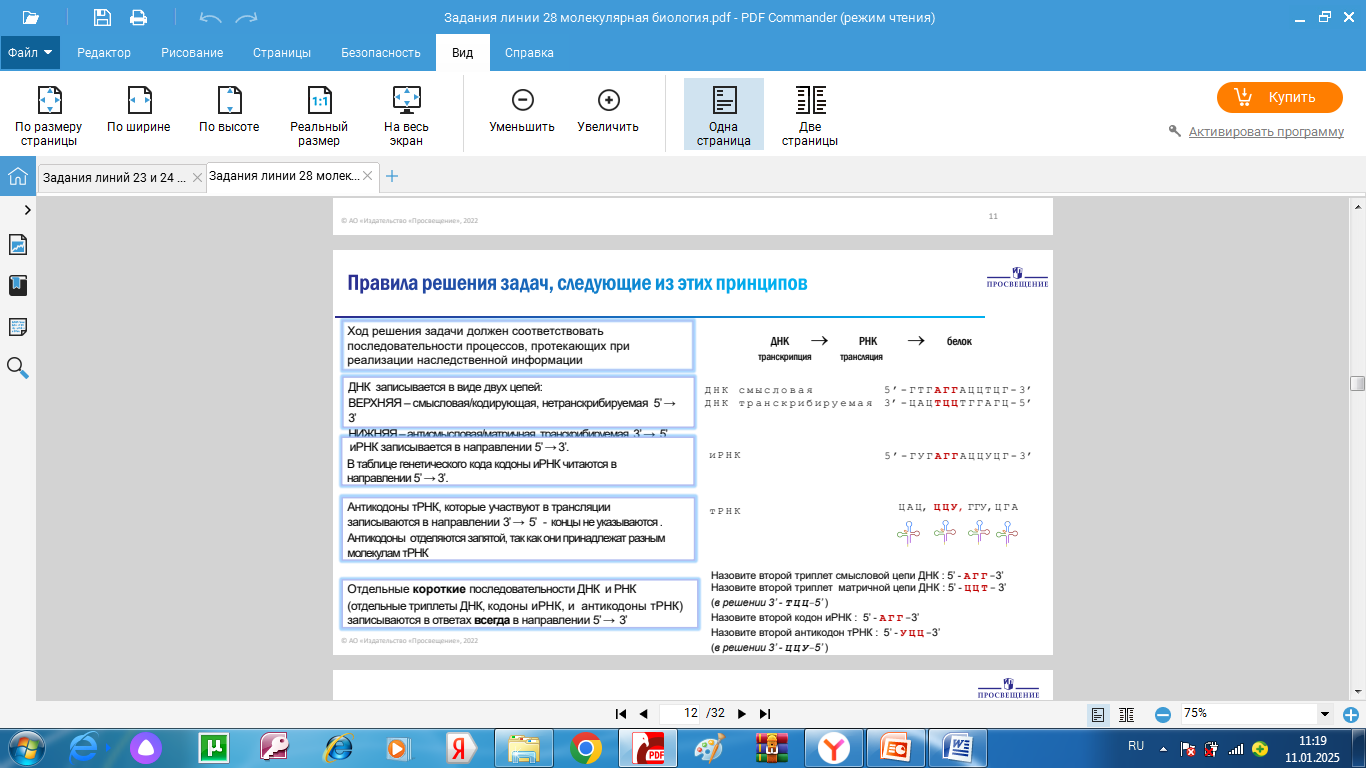 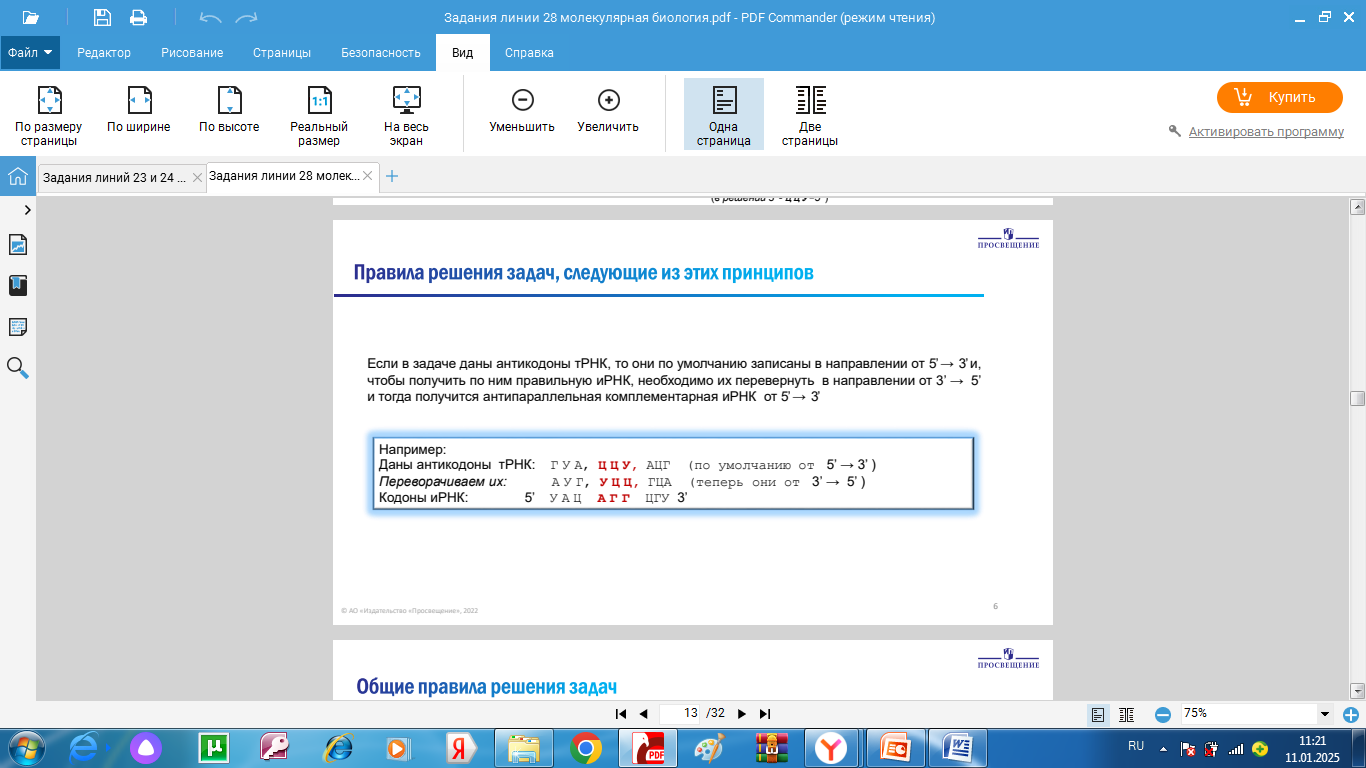 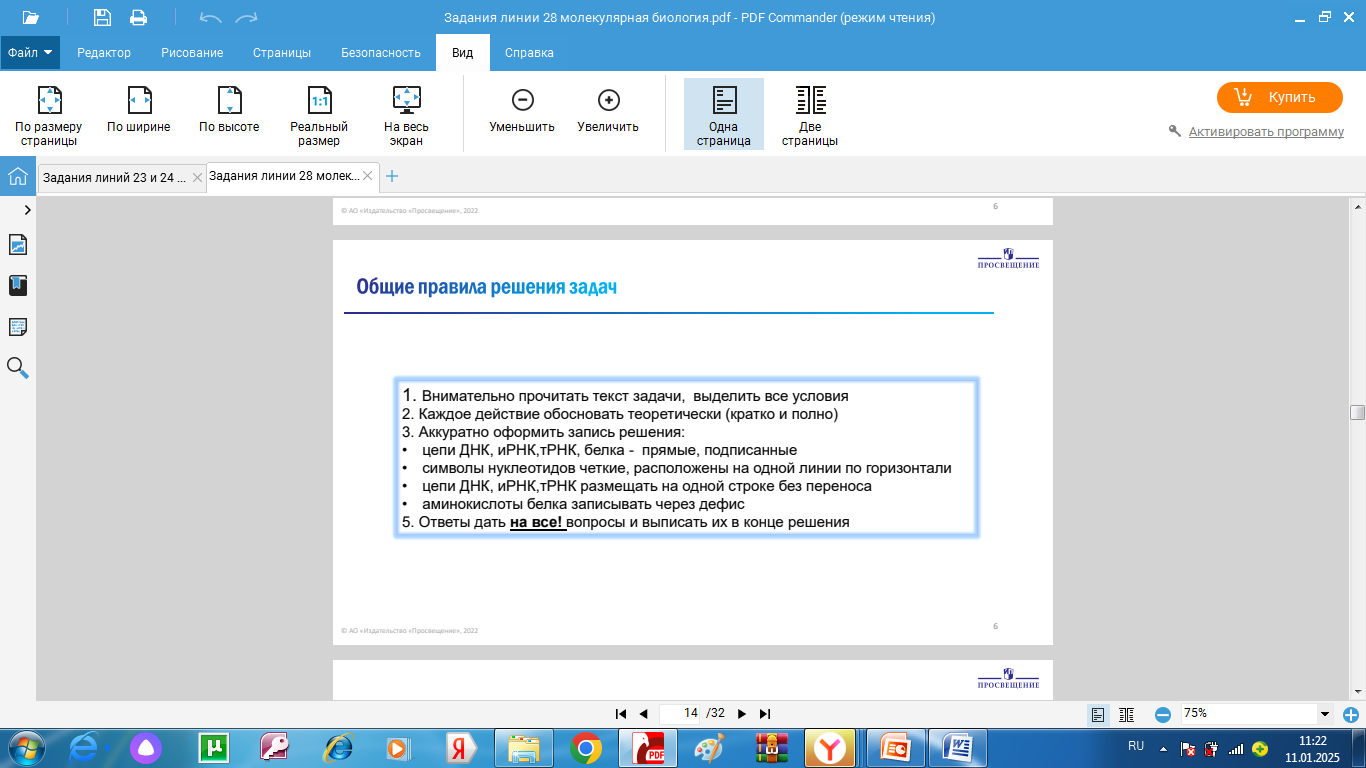 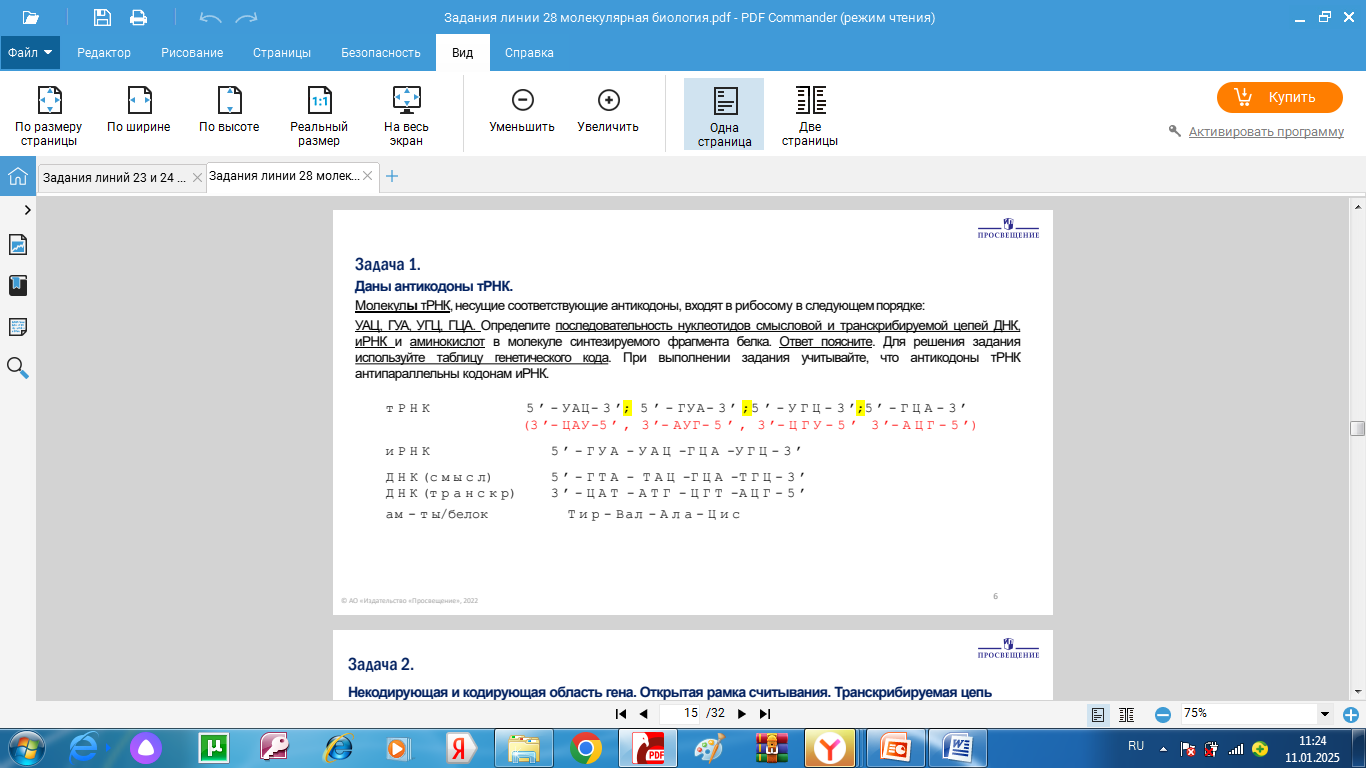 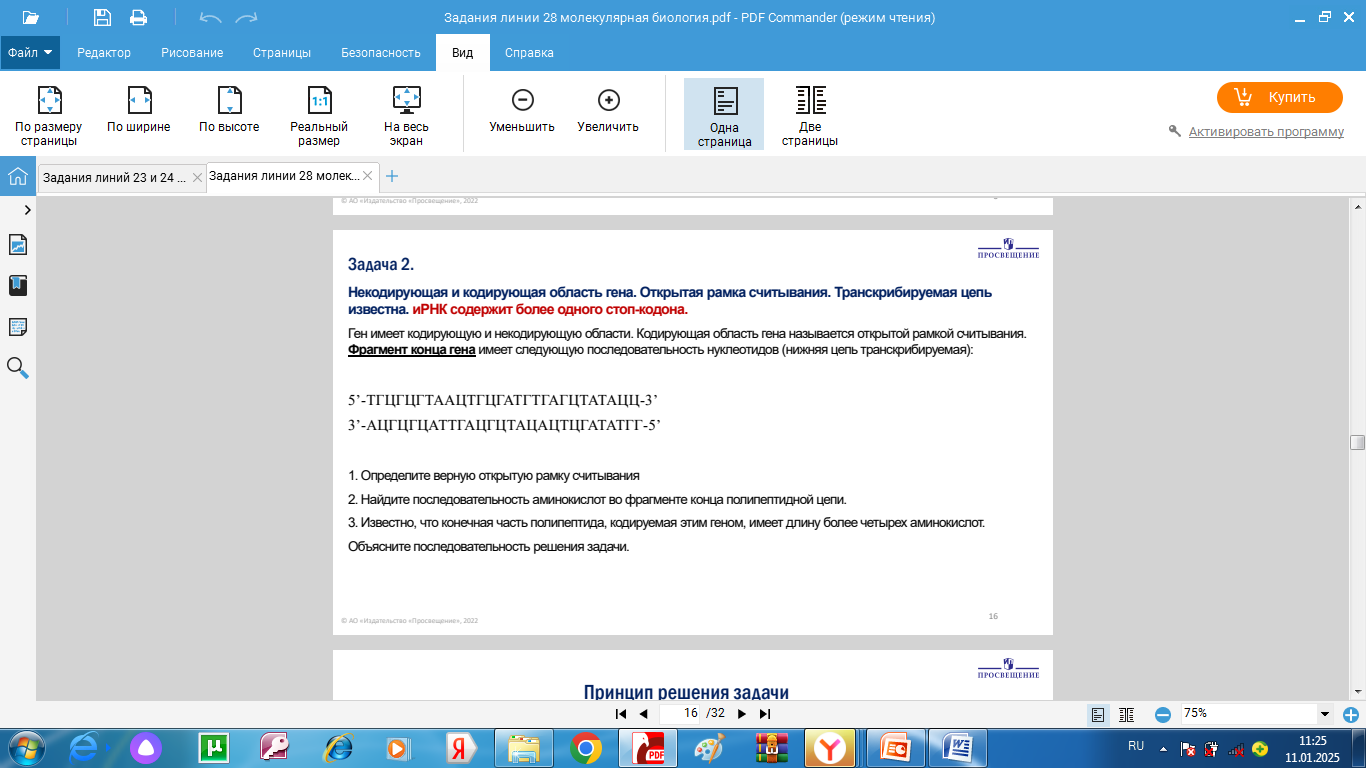 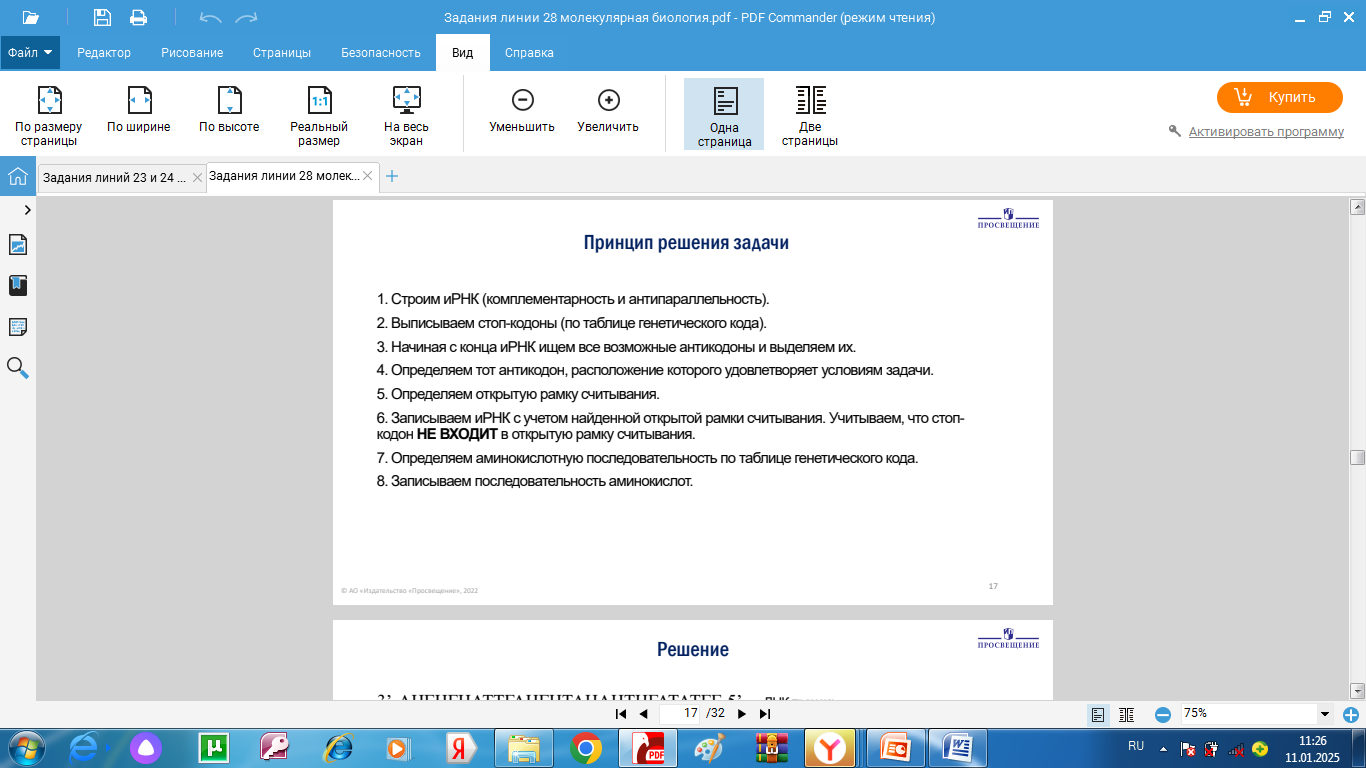 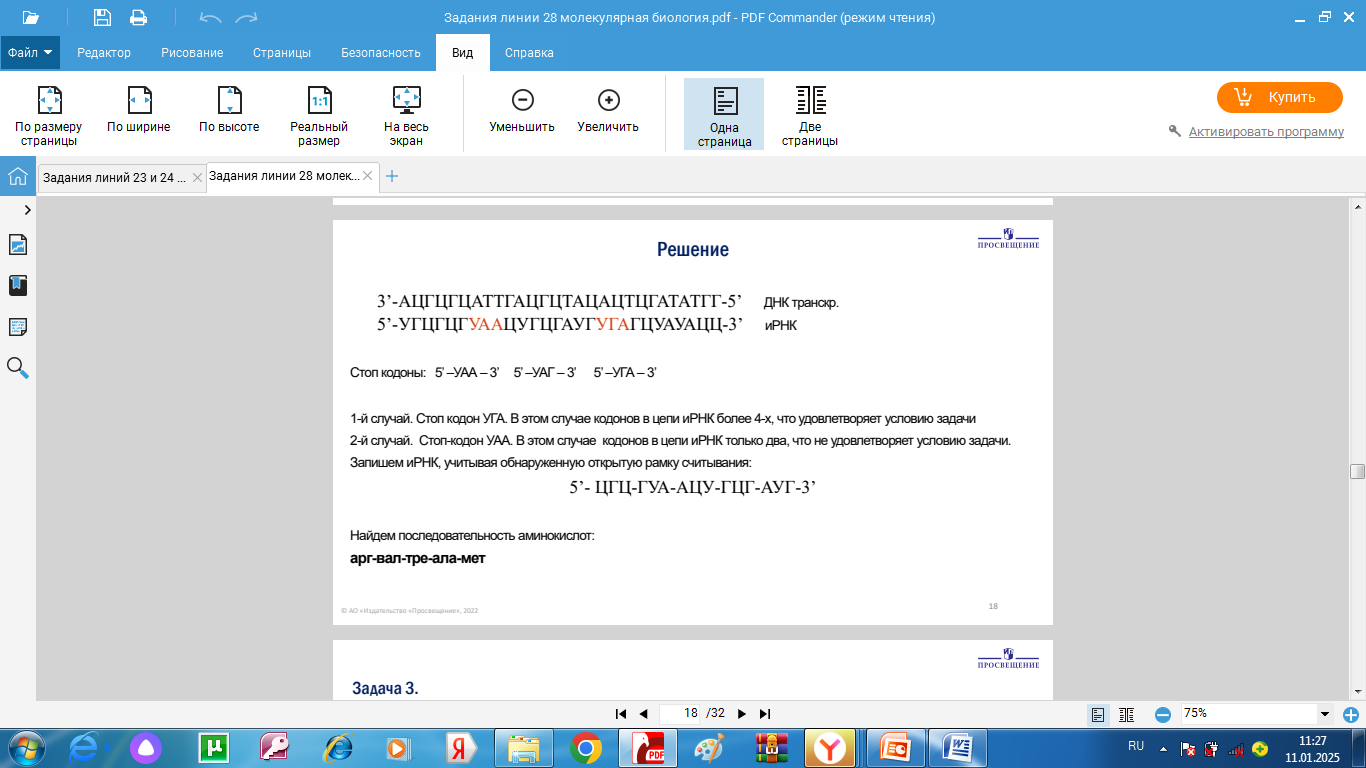 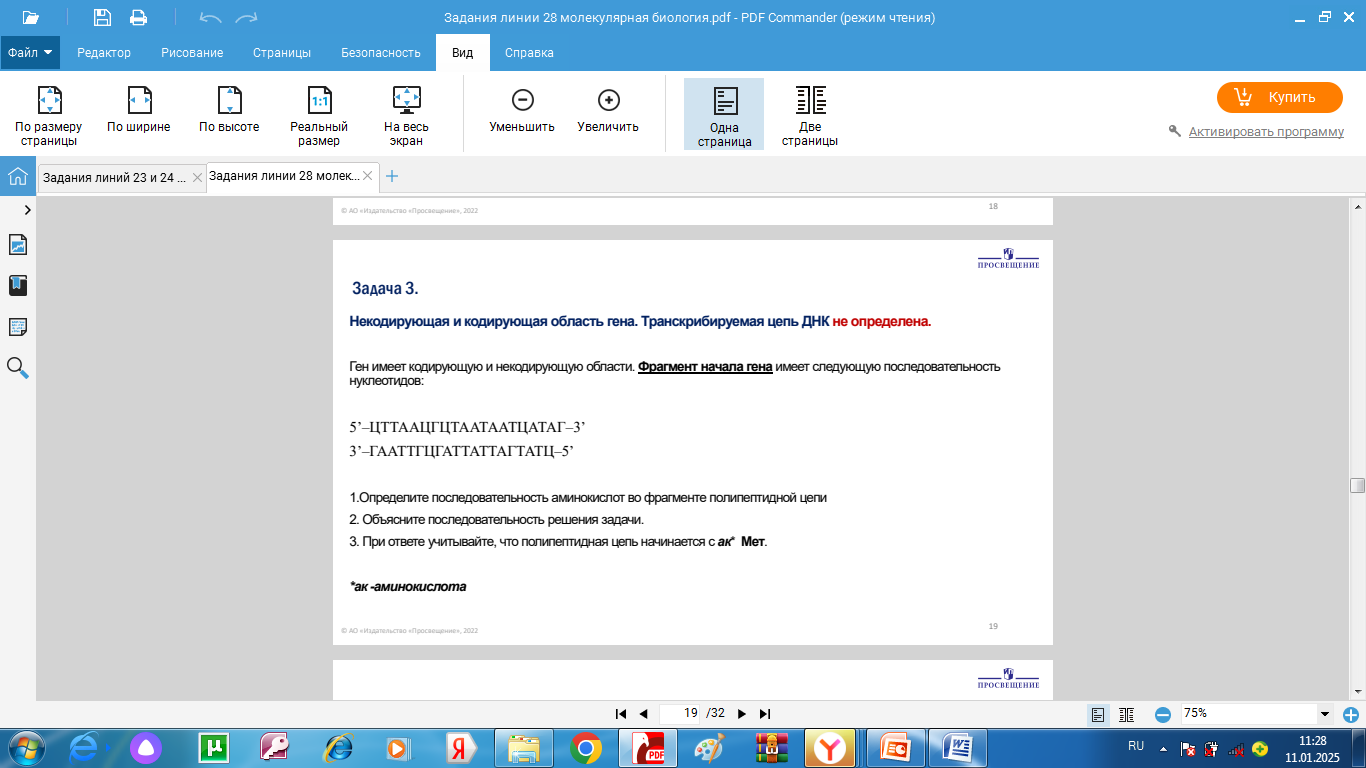 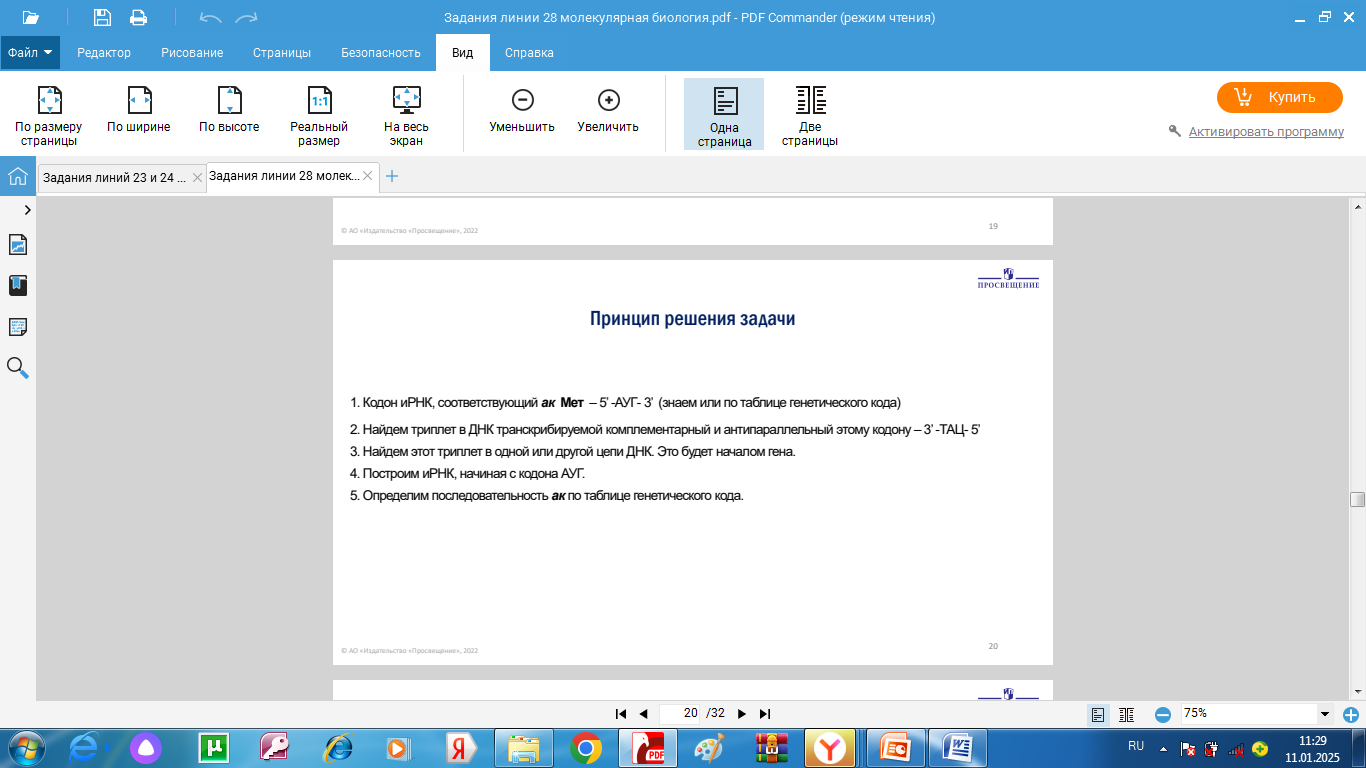 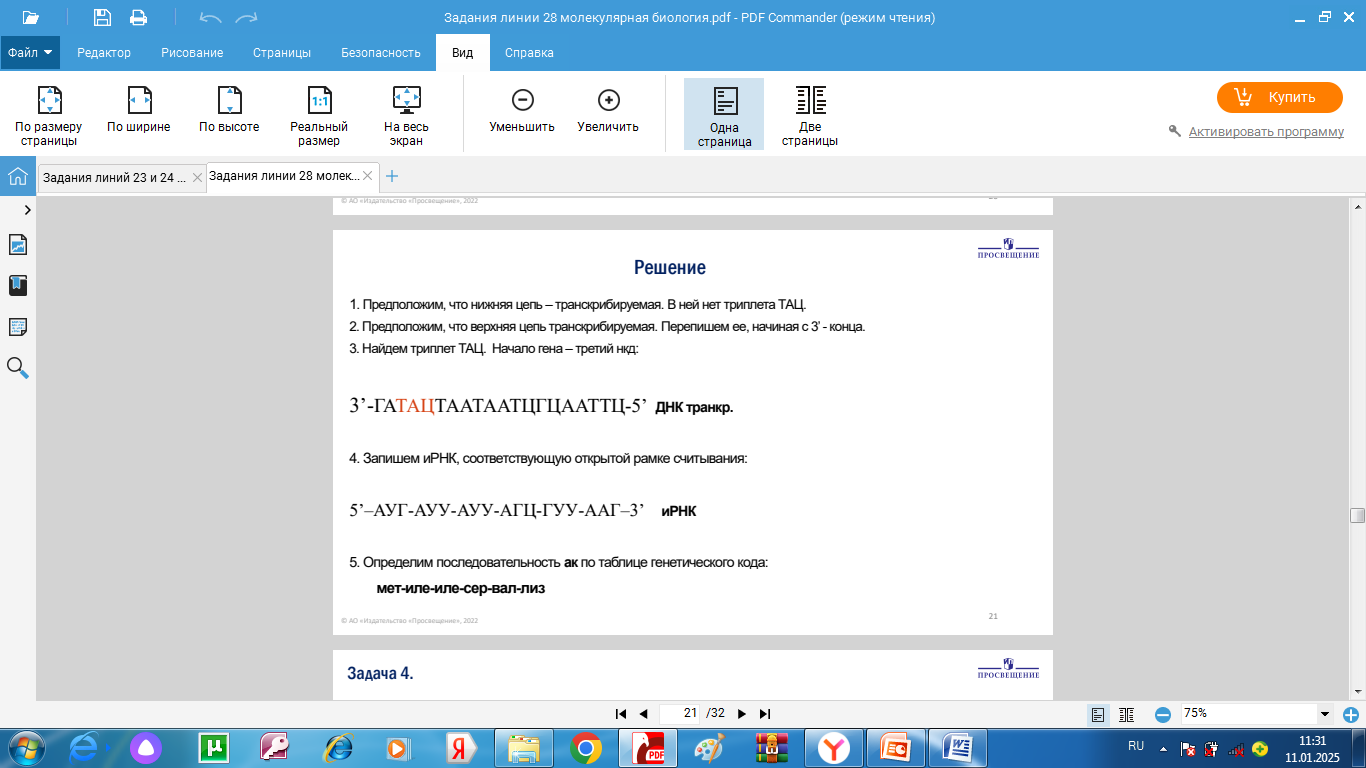 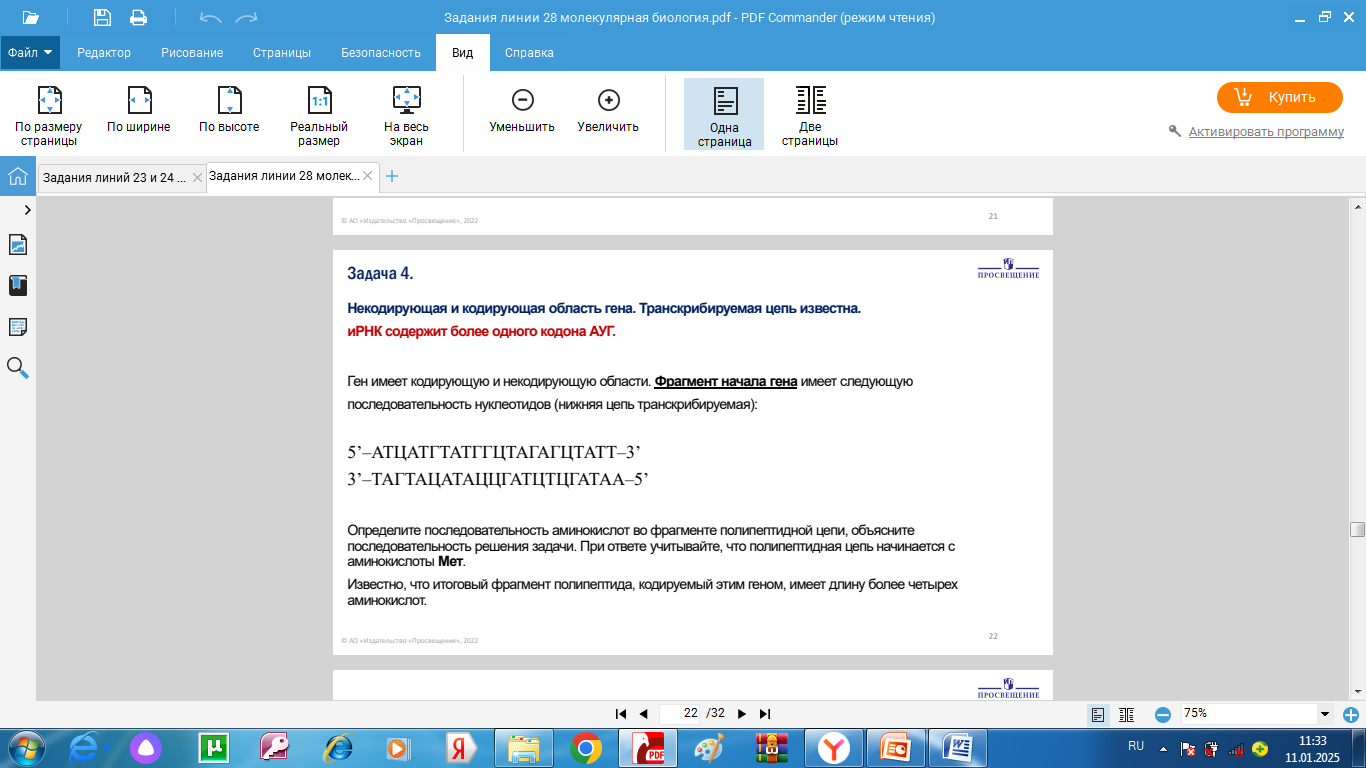 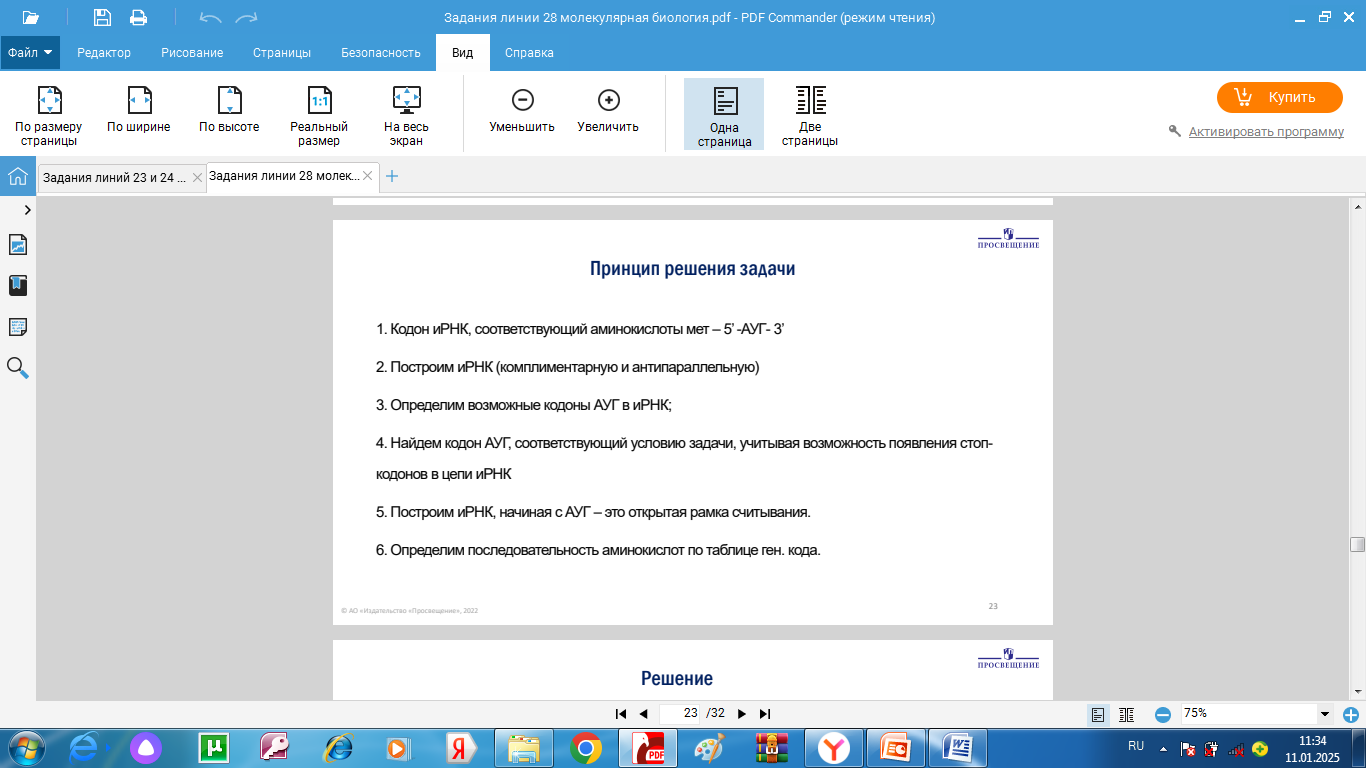 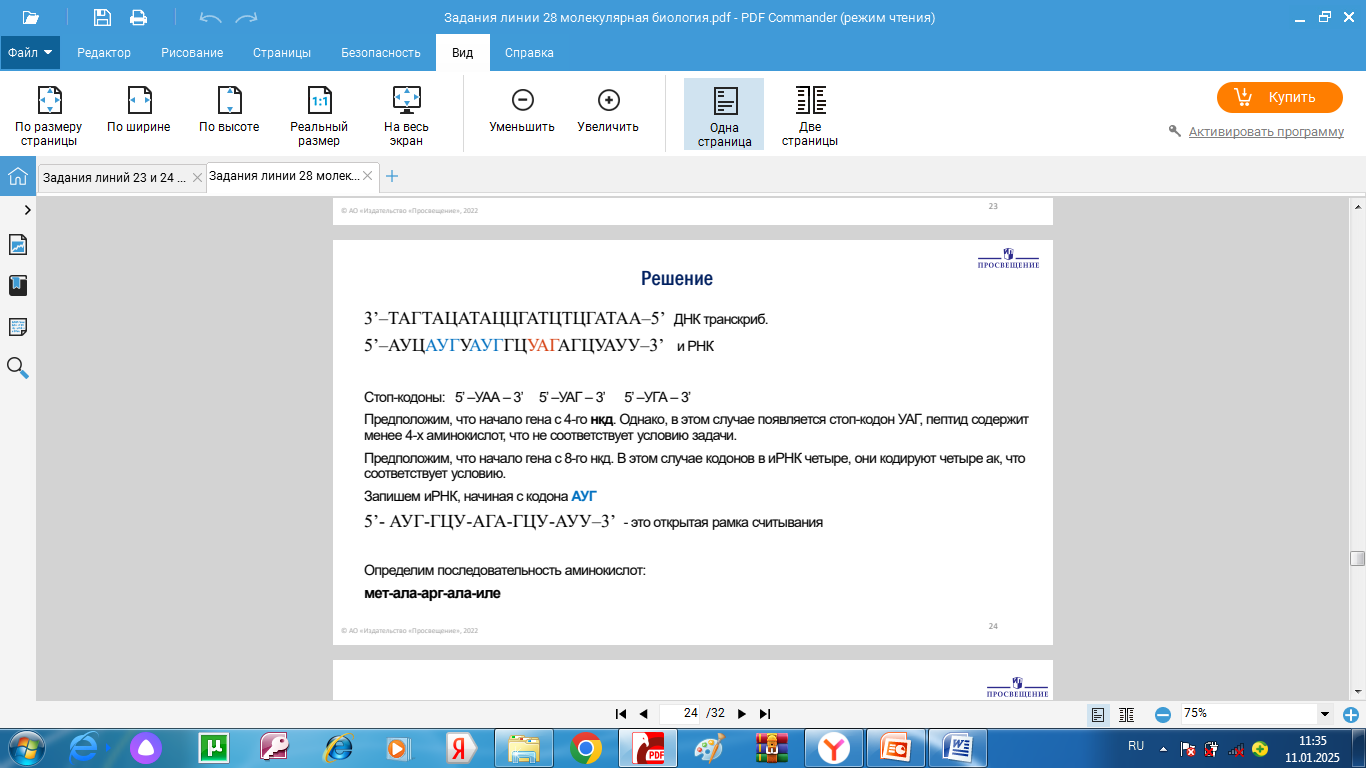 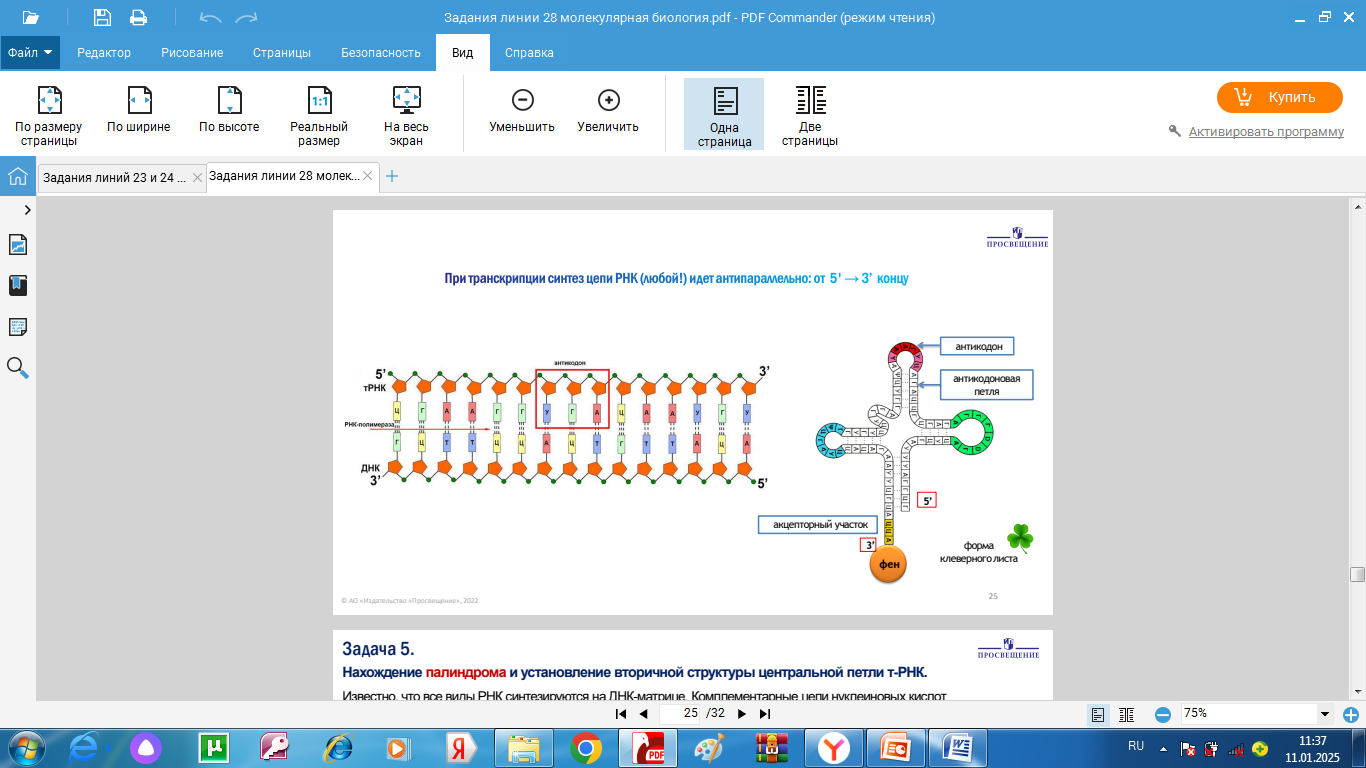 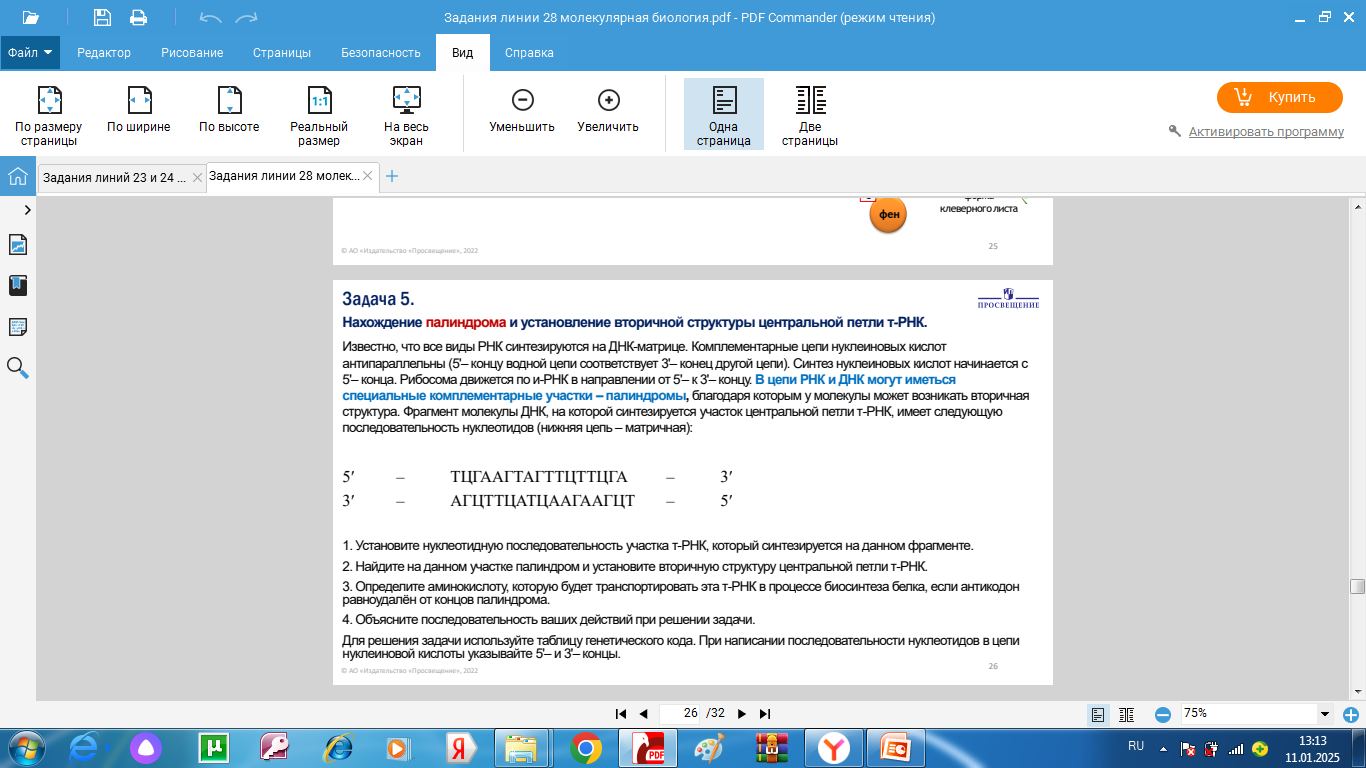 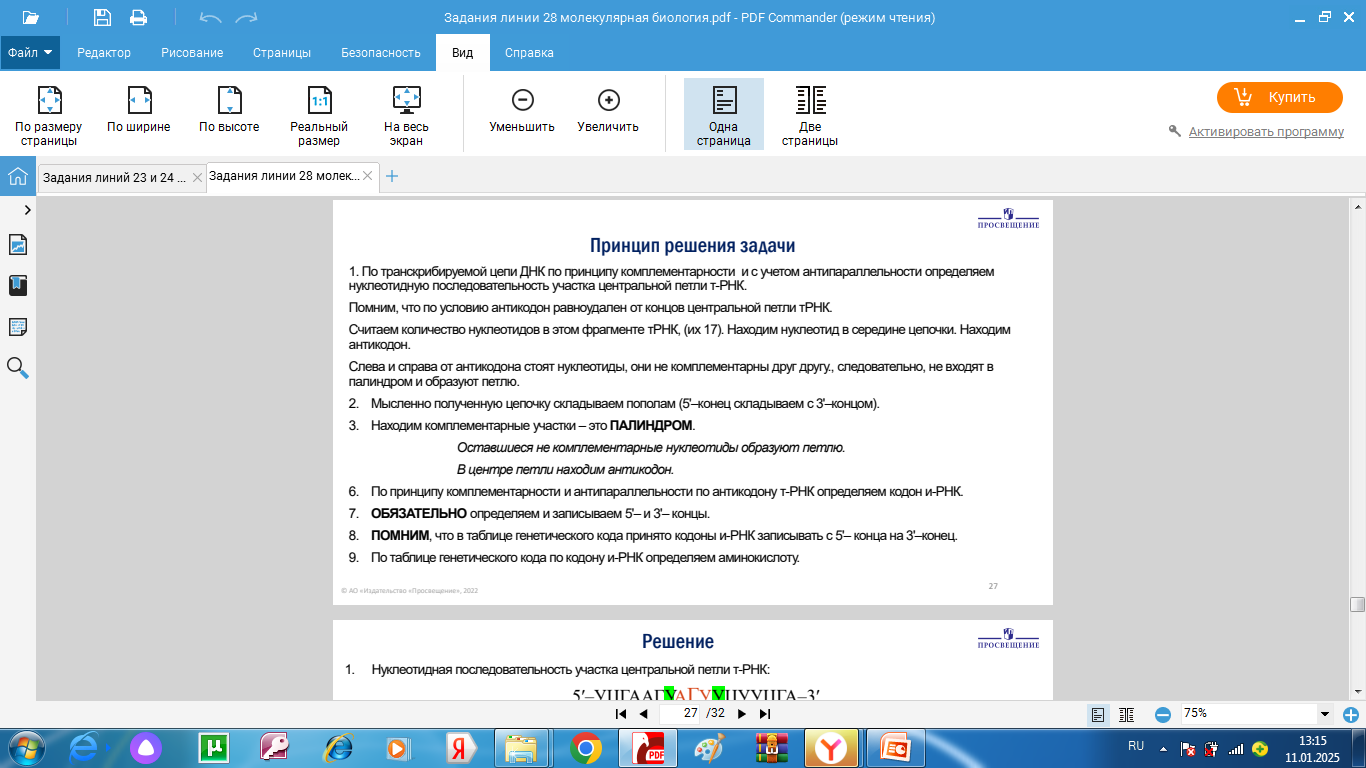 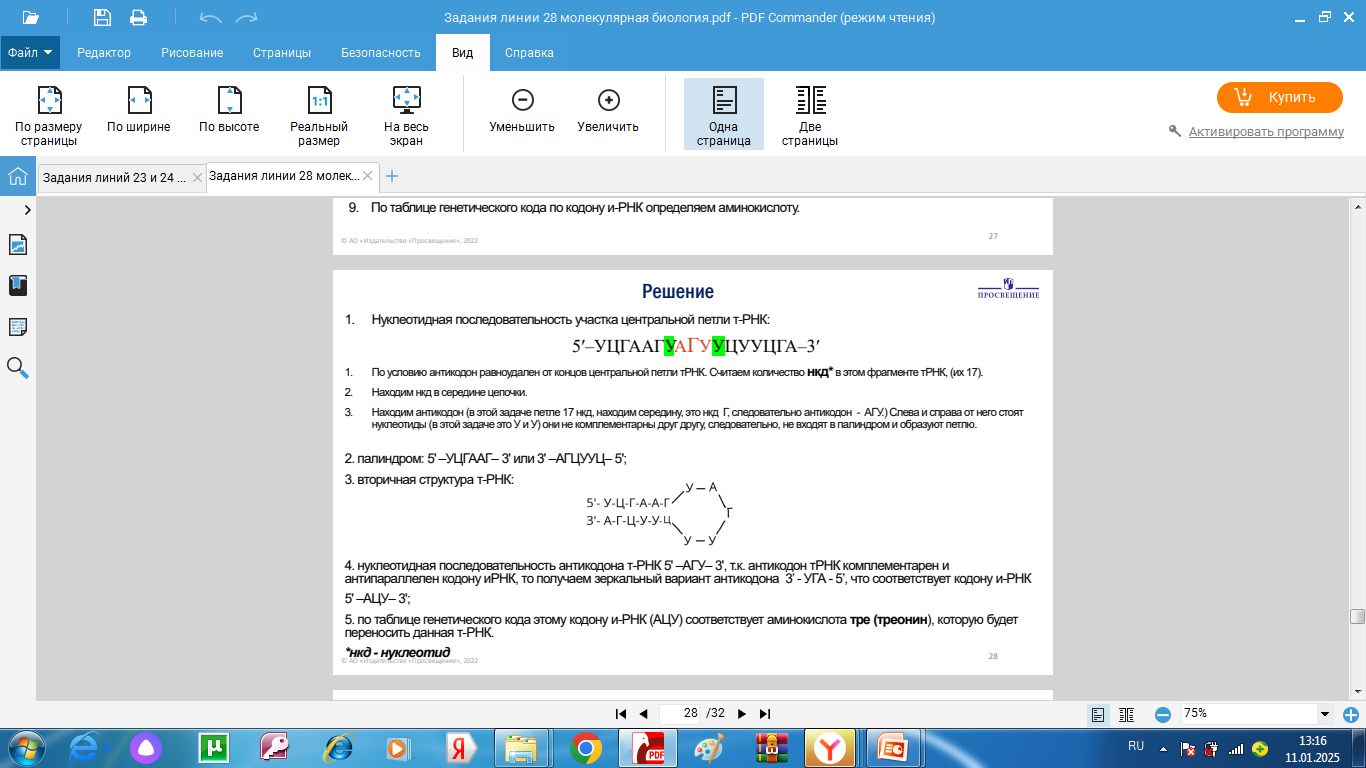 Известно, что комплементарные цепи нуклеиновых кислот антипараллельны (5' концу в одной цепи соответствует 3' конец другой цепи). Синтез всех нуклеиновых кислот начинается с 5' конца.
Фрагмент смысловой цепи ДНК имеет последовательность нуклеотидов
5ʹ-ЦТТАЦГТГТЦГГАЦЦ-3ʹ
В результате произошедшей мутации (замена одного нуклеотида) третий триплет с 5ʹ конца стал кодировать аминокислоту Фен. Определите последовательность нуклеотидов иРНК после мутации фрагмента смысловой цепи ДНК, последовательность аминокислот во фрагменте белка после мутации. Для выполнения задания используйте таблицу генетического кода.
Генетический код (иРНК от 5ʹ к 3ʹ концу)
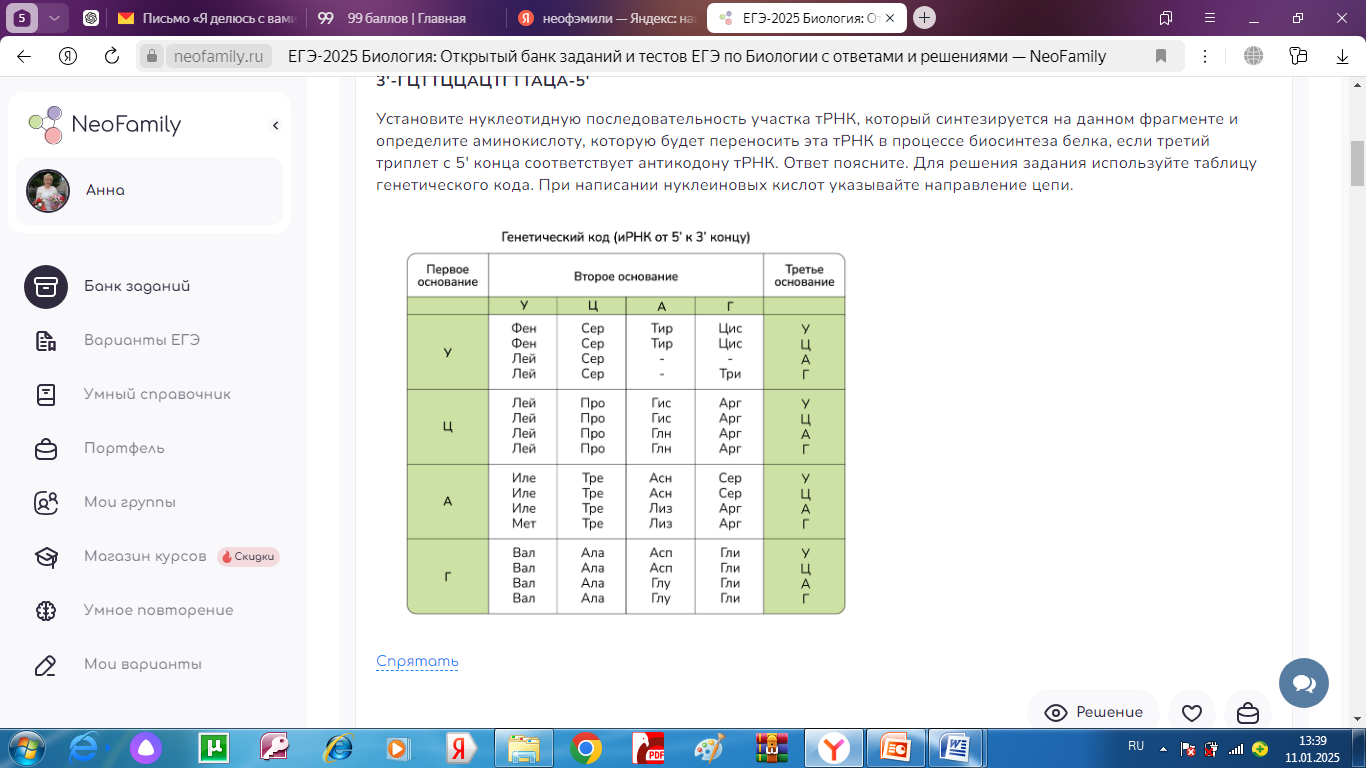 Выберите три утверждения, соответствующие верному решению задачи. Запишите в ответе цифры, под которыми указаны выбранные утверждения, без пробелов и дополнительных знаков.

иРНК транскрибируется непосредственно со смысловой цепи ДНК
иРНК транскрибируется с цепи, комплементарной смысловой цепи ДНК
последовательность нуклеотидов иРНК после мутации ДНК: 5ʹ-ЦУУАЦГУУУГЦЦАЦЦ-3ʹ
последовательность нуклеотидов иРНК после мутации ДНК: 3ʹ-ГААУГЦАЦАГЦЦУГГ-5ʹ
фрагмент полипептида после мутации содержит две аминокислоты тре (треонин)
фрагмент полипептида не содержит одинаковых аминокислотных остатков
Правильный ответ: 235